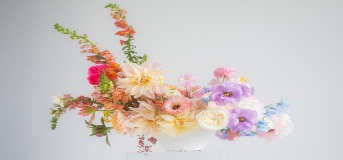 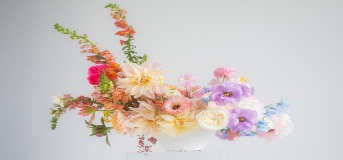 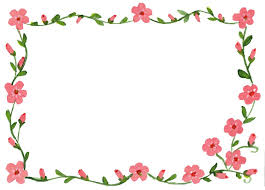 আজকের আইসিটি  ক্লাসে সবাইকে স্বাগতম
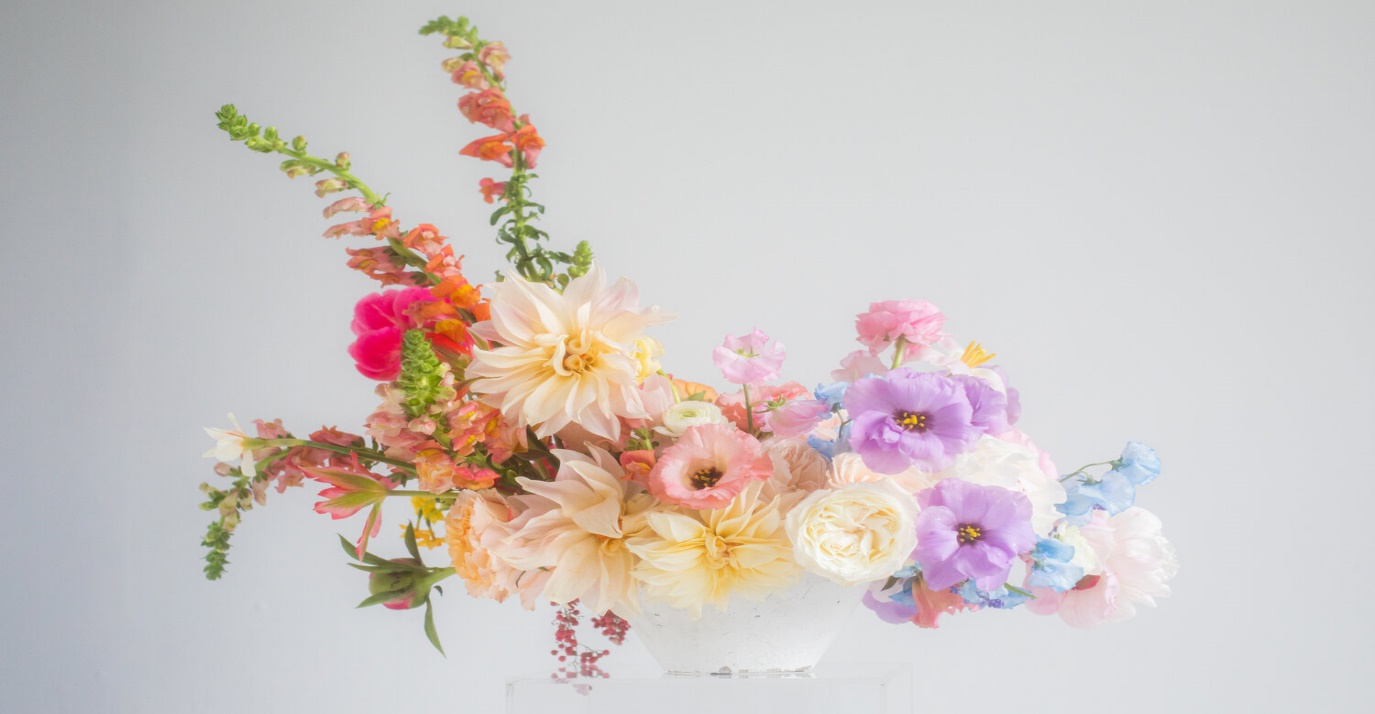 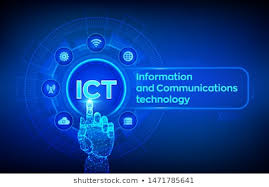 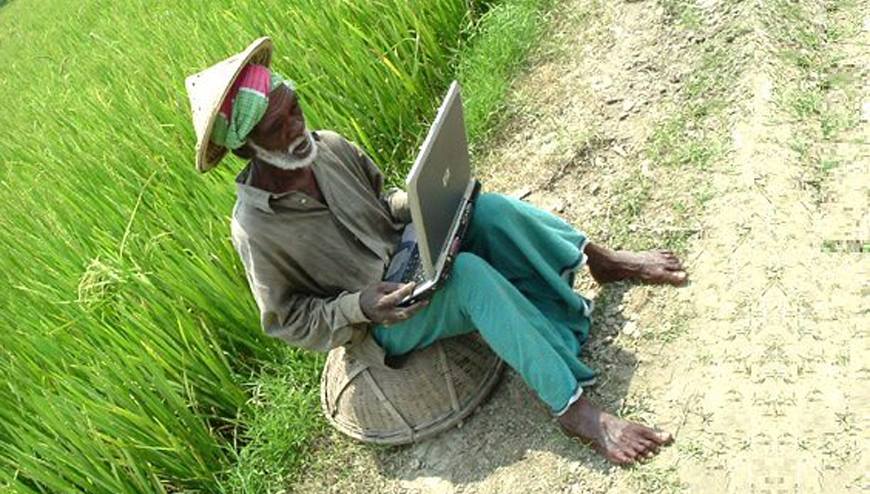 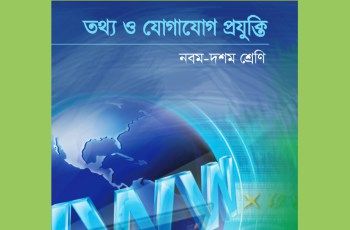 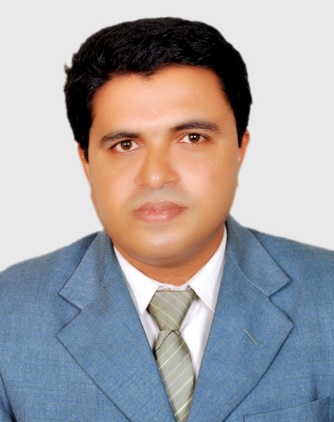 শিক্ষক  পরিচিতি
উপস্থাপনা ও সম্পাদনায়.
বিশ্বজিৎ  পারিয়াল 
সহকারী  শিক্ষক 
কাট্টলী সিটি কর্পোরেশন বালিকা উচ্চ বিদ্যালয় ও কলেজ।
উত্তর  কাট্টলী , আকবরশাহ , চট্টগ্রাম । 
মোবাইল – 01551950549ু
ই-মেইল - pariyal79@gmail.com
Web / blog : biswajit-pariyal.blogspot.com
YouTube Channel link : Pariyal Sir
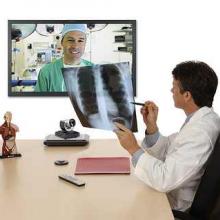 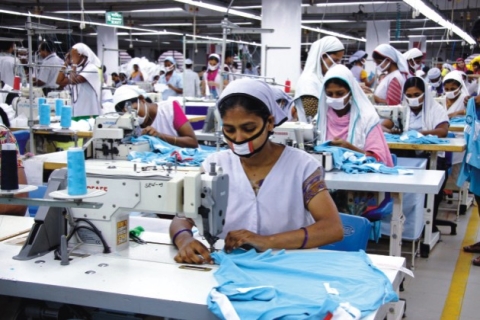 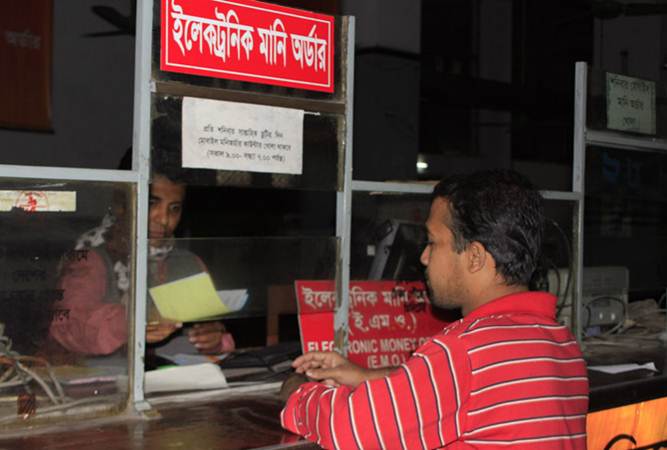 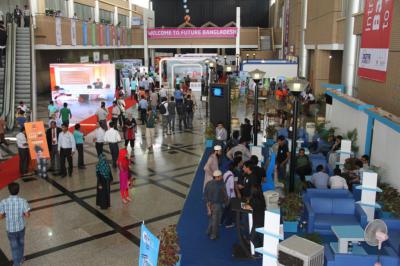 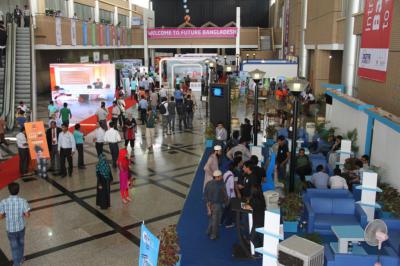 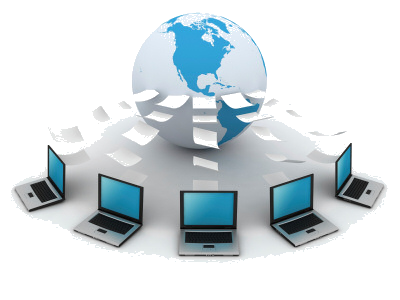 পাঠের শিরোনাম
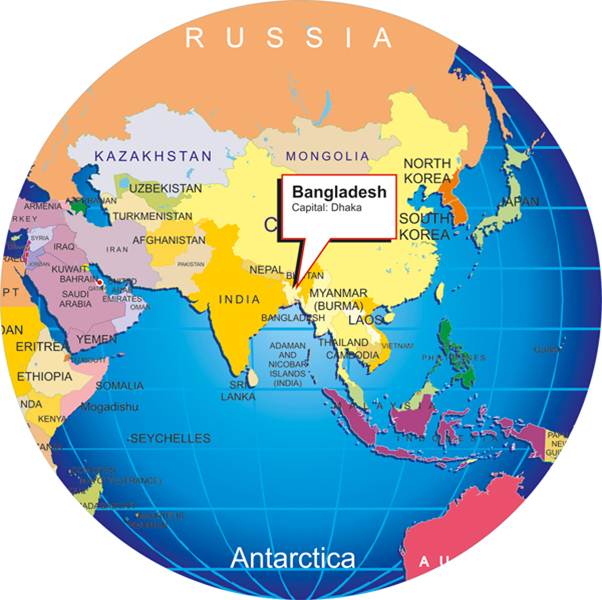 ই-গভর্ন্যান্স ও  ই-সার্ভিস বাংলাদেশ
বিষয়: তথ্য ও যোগাযোগ প্রযুক্তি
শ্রেণি- নবম ও দশম 	
                  অধ্যায়-  প্রথম
পাঠ শিরোনাম : ই-গভর্ন্যাস ও বাংলাদেশ 
                     ই-সার্ভিস ও বাংলাদেশ 
                     পৃষ্ঠা নং -৭ ও ৮
শিখনফল
ই-গভর্ন্যান্স ও  ই- সার্ভিসের সংজ্ঞা উল্লেখ করতে পারবে।
ই-সার্ভিসের বিভিন্ন দিক সম্পর্কে ব্যখ্যা করতে পারবে। 
ই-গভর্ন্যান্স ও ই- সার্ভিসের সুবিধাসমুহ নির্ণয় করতে পারবে।
ই-পুর্জি, ই-পর্চা   কি বলতে পারবে ।
ই-স্বাস্থ্যসেবা  সমন্ধে ব্যাখ্যা করতে পারবে ।
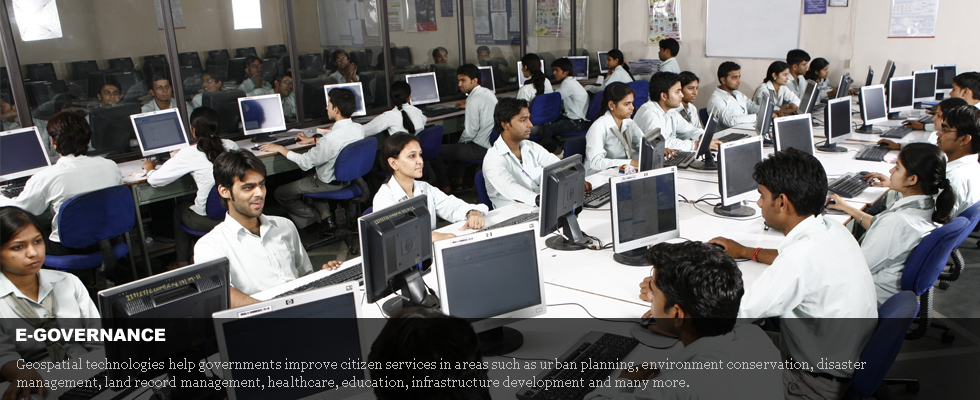 ই- গভর্ন্যান্সঃ শাসন ব্যবস্থায় ও প্রক্রিয়ায় ইলেকট্রনিক বা ডিজিটাল পদ্ধতির প্রয়োগই হচ্ছে ই-গভর্ন্যান্স।
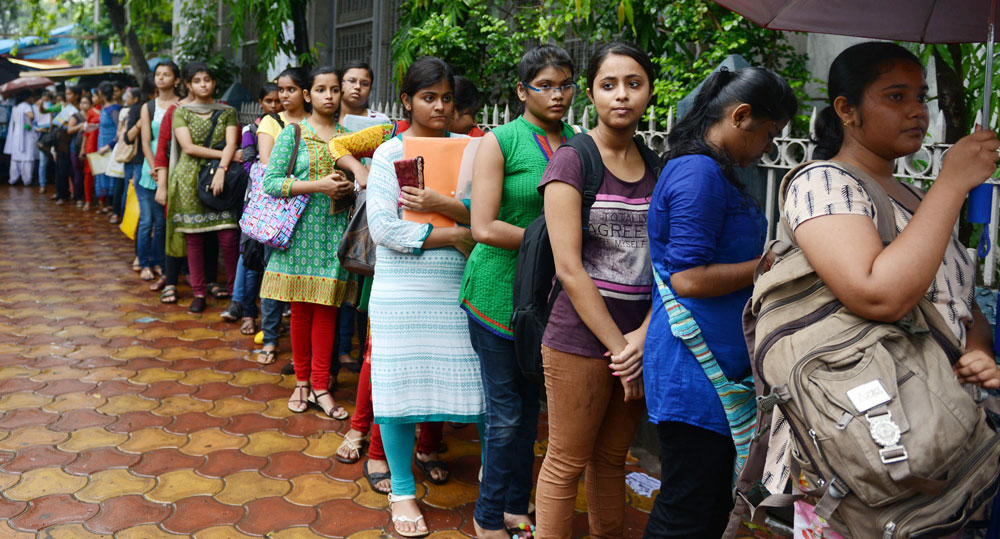 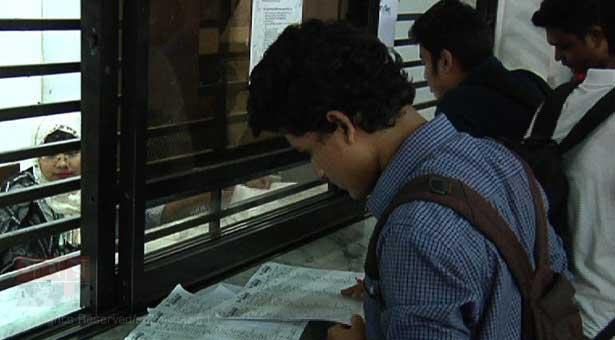 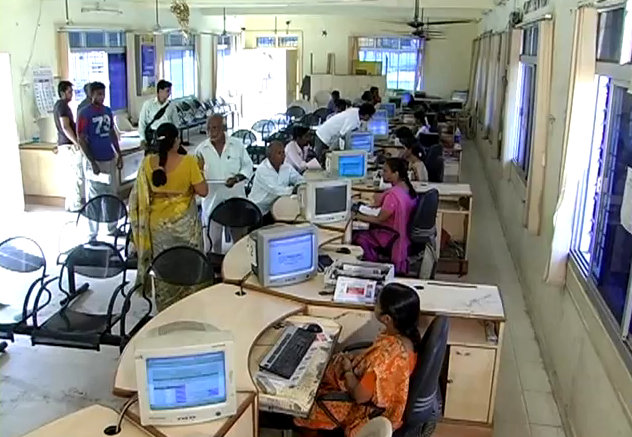 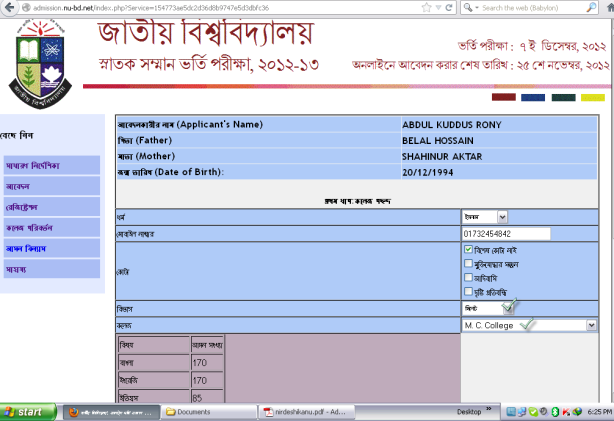 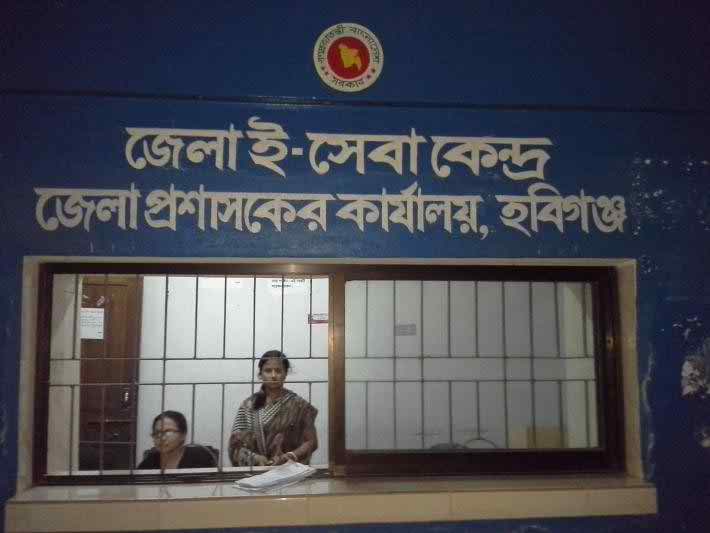 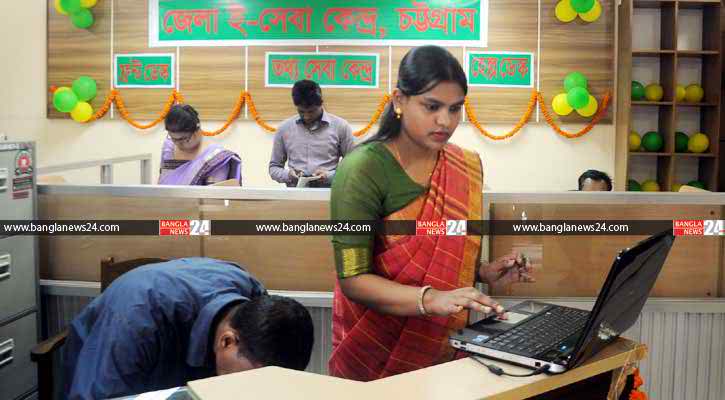 জেলা প্রশাসকের  কার্যালয়ের  সকল  সেবা  স্বপ্ল  সময়ে , কম খরচে এবং  ঝামেলাহীনভাবে পাওয়ার জন্য  ছালু  হয়েছে জেলা ই- সেবা  কেন্দ্র  । তথ্যের  জিজিটালকরণের  ফলে  সিদ্ধান্ত গ্রহণে ৮০ – ৯০  শতাংশ  সময় কম লাগছে ।
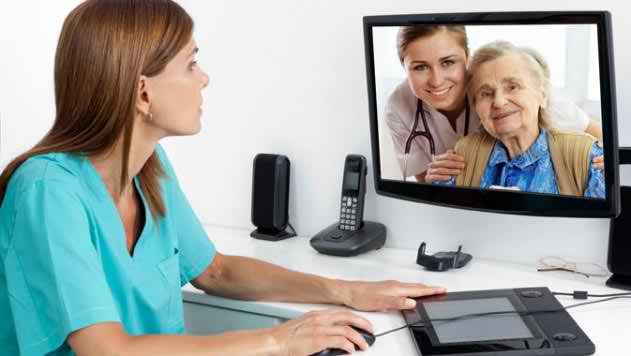 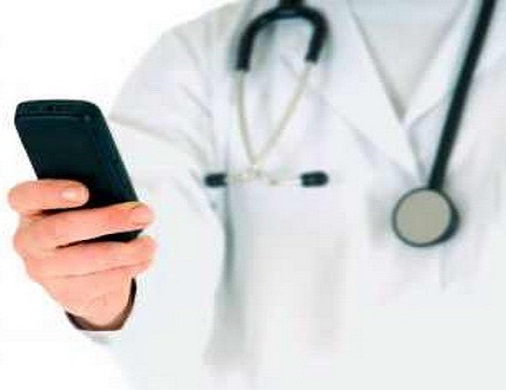 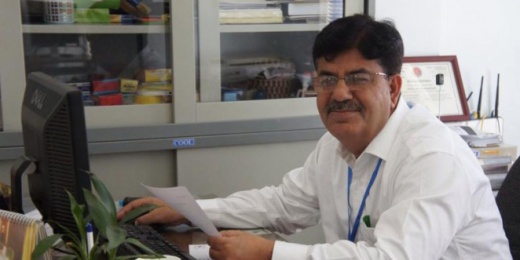 ই-সার্ভিসিং- ইলেকট্রনিক পদ্ধতিতে সেবা প্রদানের ব্যপারটি ই-সার্ভিস।
ই- সেবা
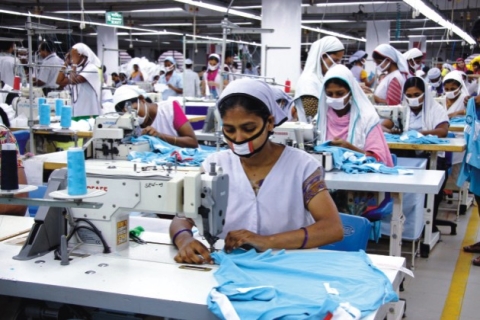 বিভিন্ন কর্ম-সংস্থানের মাধ্যমে ই-পূর্জি লাভ করতে পারবে ।
ই- পুর্জি
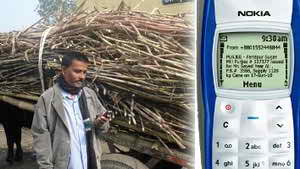 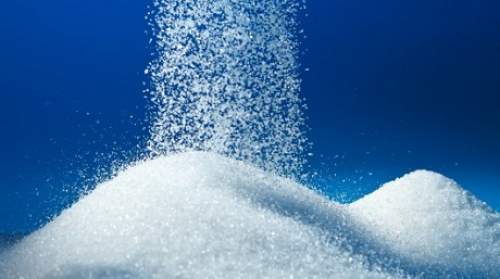 আখ
চিনি
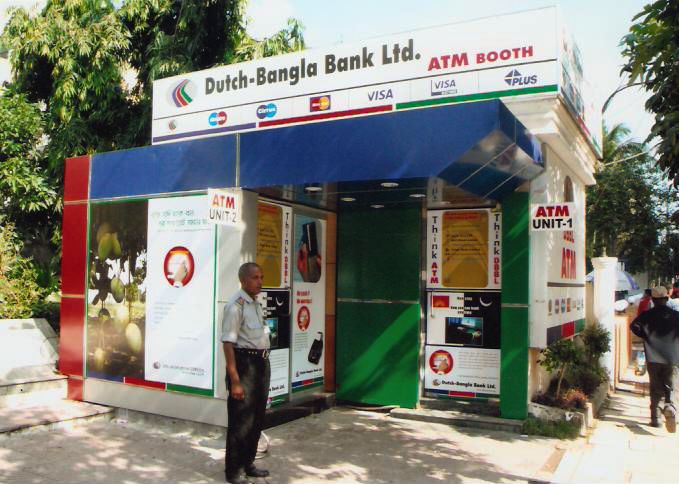 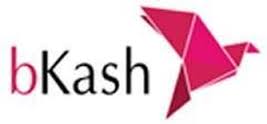 ইলেকট্রনিক মানি ট্রান্সপার সিস্টেম  (এমটিএস )
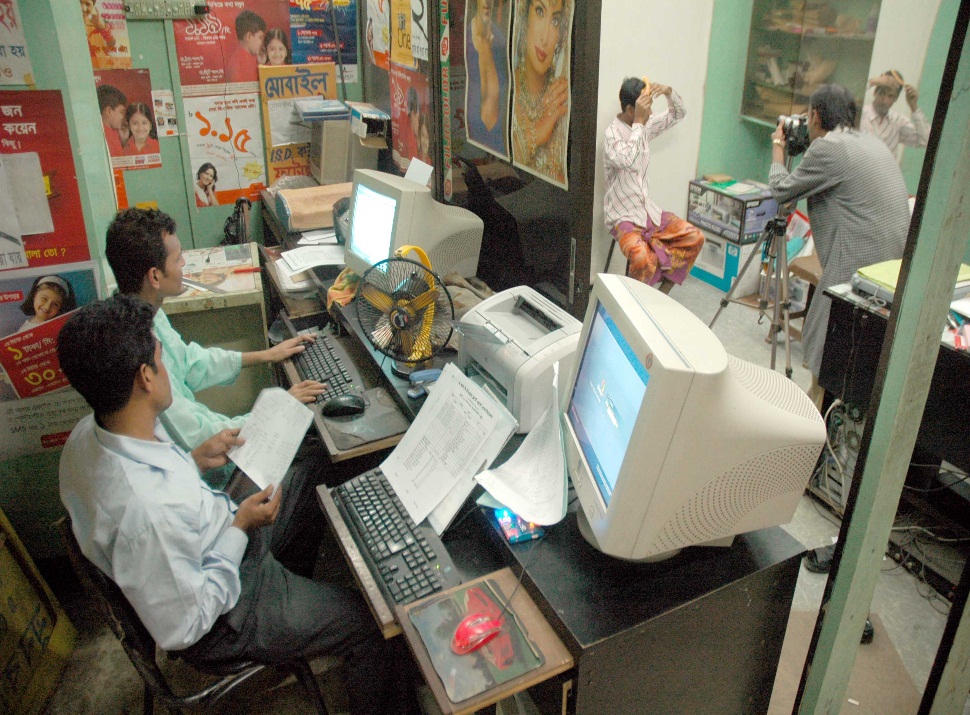 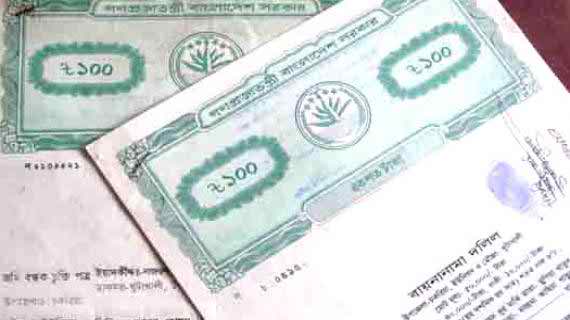 ই-পর্চা  সেবা  -  বর্তমানে দেশের সকল জমির রেকর্ডের অনুলিপি অনলাইনে সংগ্রহ করা যায় ।  এটিকে বলা হয়  ই-পর্চা   । পূর্বে সংশ্লিষ্ট দপ্তরের কর্মীগণ বড় বড় রেকর্ড বই  থেকে  পূর্ব  নির্ধারিত ছকে পূরণ করে আবেদনকারীকে সরবরাহ করতেন।
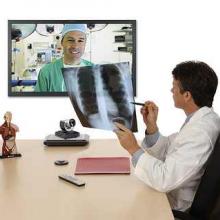 ই-স্বাস্থ্যসেবা ঃ  বিভিন্ন  সরকারি  স্বাস্থ্যকেন্দ্রে  কর্মরত চিকিৎসকরা  এখন মোবাইল ফোনে স্বাস্থ্য পরামর্শ দিয়ে থাকে ।     প্রতিটি জেলা  ও ঊপজেলা  হাসপাতালে সরকার ১টি  করে মোবাইল ফোন দিয়েছেন রোগিরা সেখানে গিয়ে দিনে যে কোন সময়ে ফোন করে চিকিৎসা সেবা ও পরামর্শ নিতে পারে।
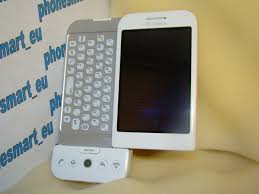 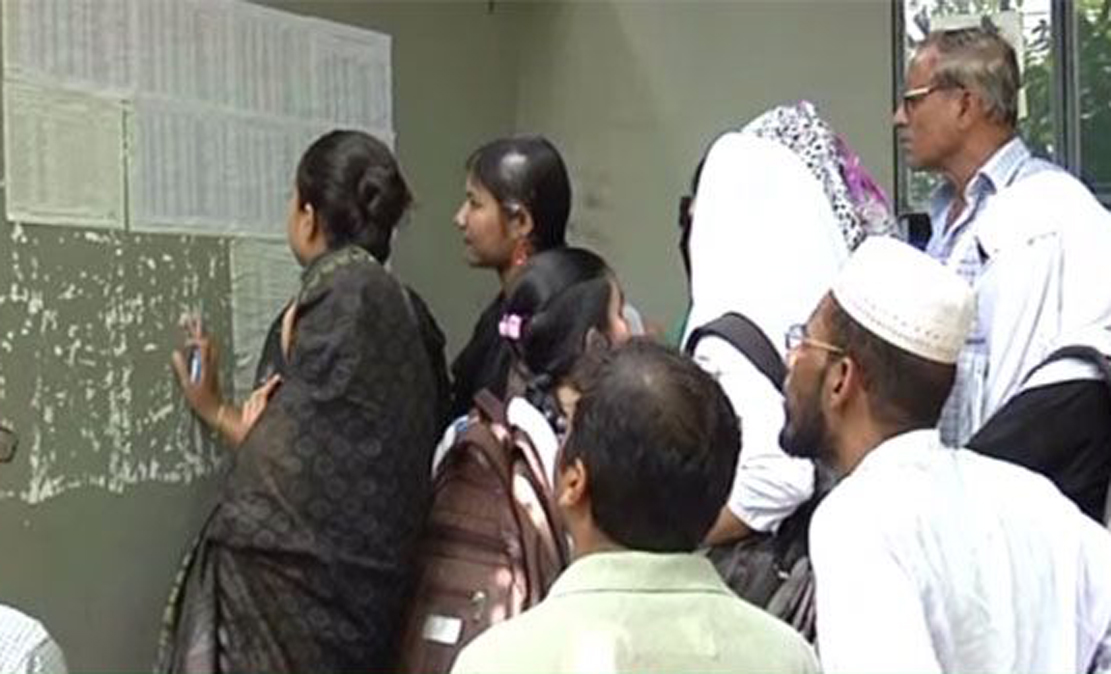 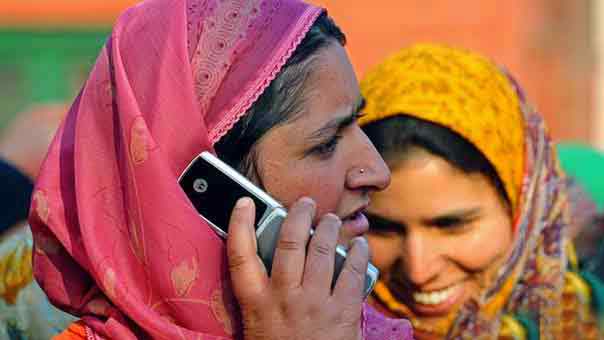 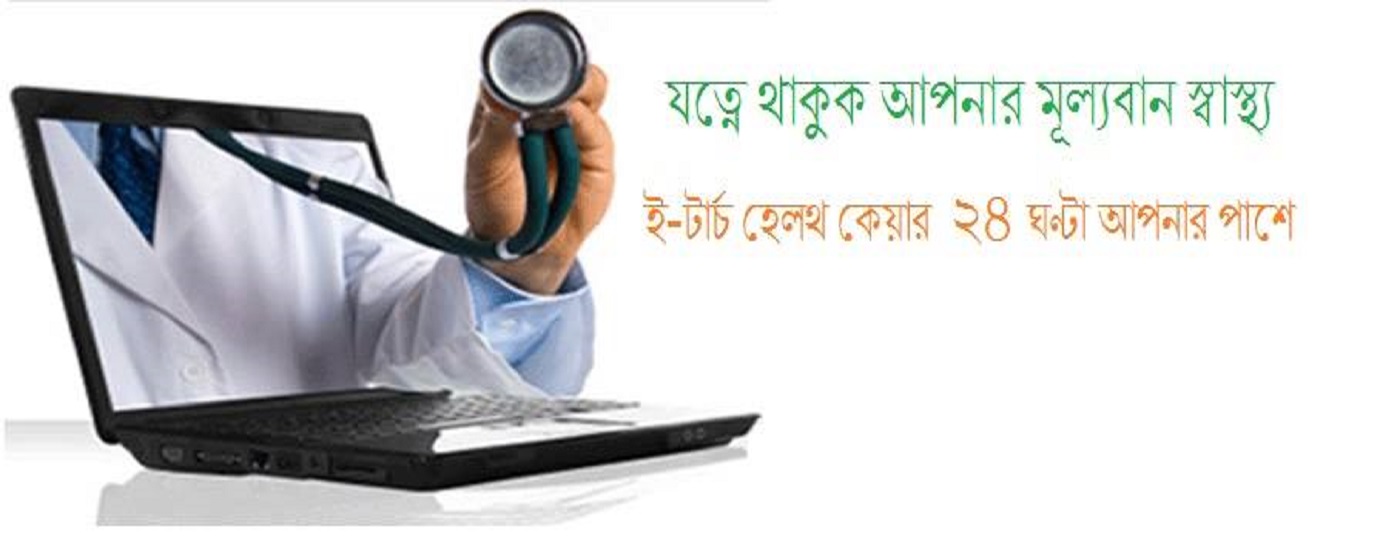 টেলিমেডিসিন
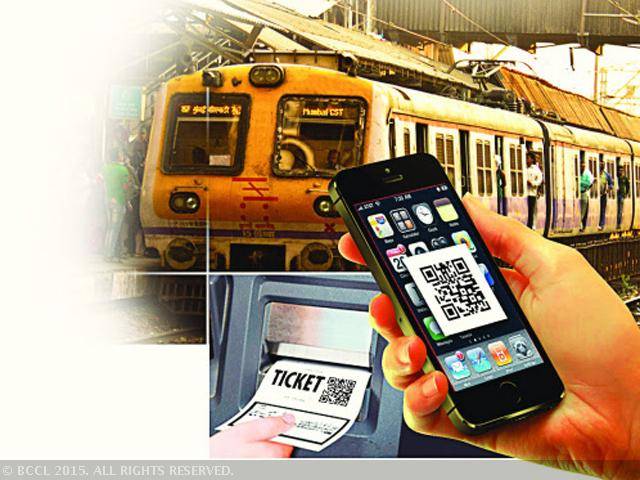 রেলওয়ের ই  টিকেটিং মোবাইল টিকেটিং
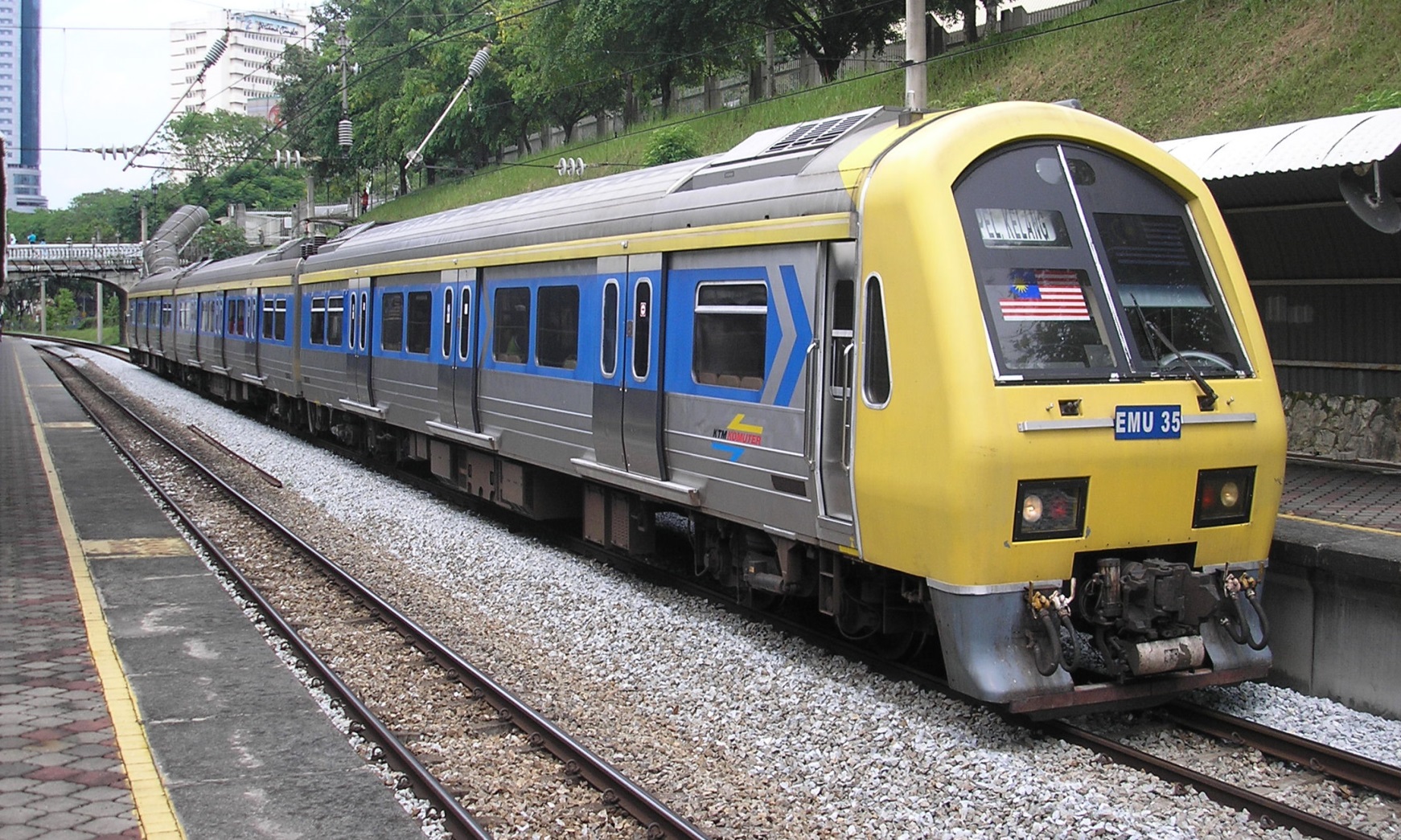 বাংলাদেশে রেলওয়ের কয়েকটি আন্তঃনগর  ট্রেনের টিকেট এখন মোবাইল  ফোনে ও কাটা যায়। অনলাইনে ও টিকেট কাটার ব্যবস্থা রয়েছে।
ই-সার্ভিসের উল্লেখযোগ্য দিকগুলো
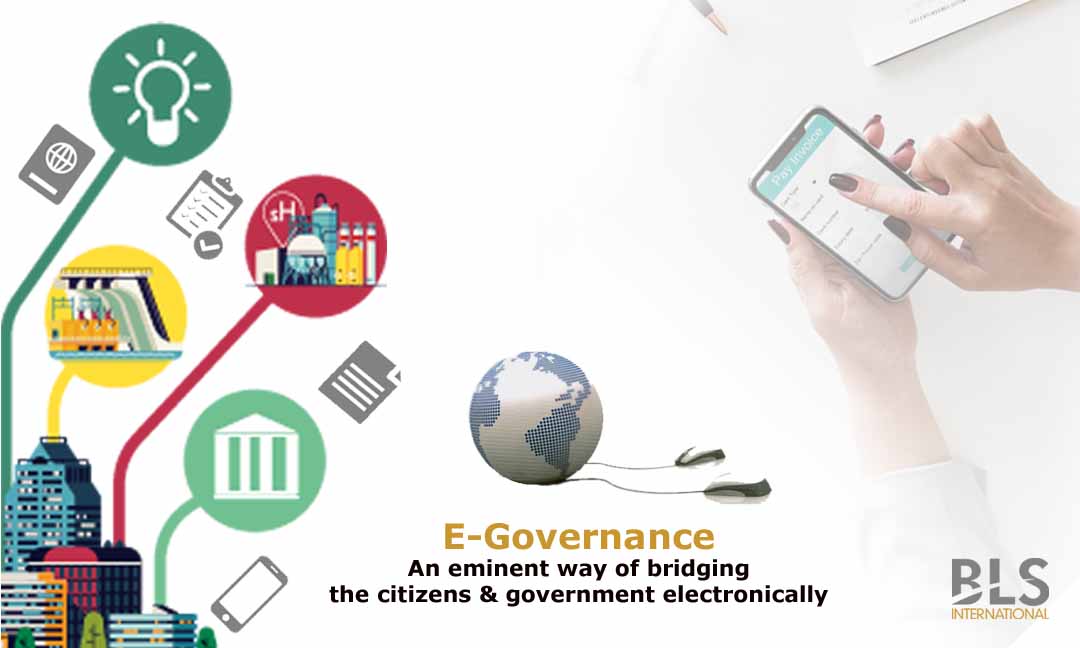 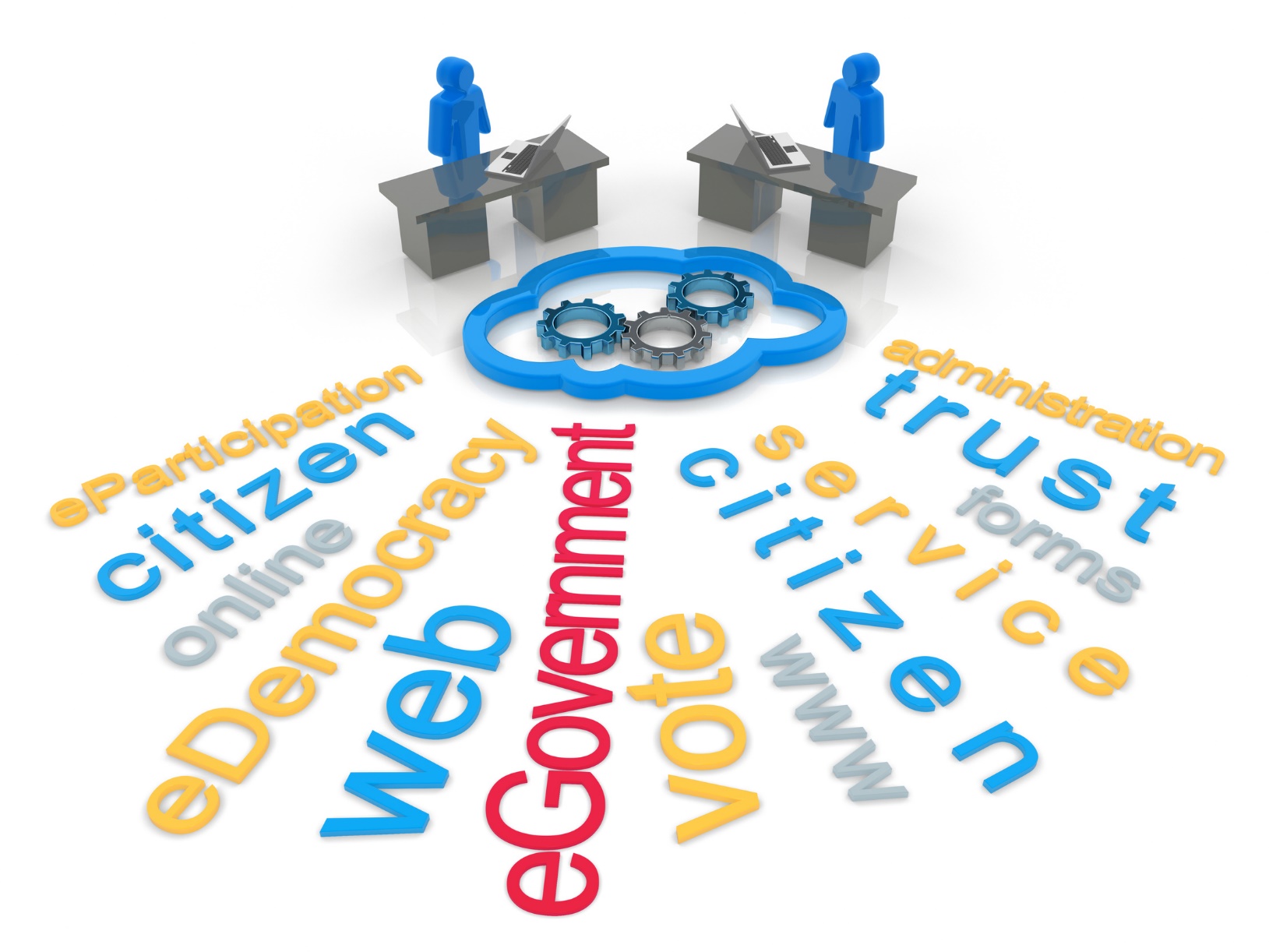 জোড়ায়  কাজ
উপর্যুক্ত  চিত্র দুইটি  দেখে   ই-গভন্যান্স ও ই-সার্ভিস  সম্পর্কে  তুমি  কী  জানতে পারলে  নিজের ভাষায়  লিখ ।
দলীয় কাজ
ডিজিটাল পদ্ধতিতে কিভাবে সেবা গ্রহণ  করা যায় ব্যখ্যা কর?
মূল্যায়ন
ই- সার্ভিস কি?
মানি ট্রান্সফার কি? 
ফোনের মাধ্যমে ডাক্তাররা যে চিকিৎসা প্রদান করে তাকে কি বলে?
একক কাজ
ই-সেবার  উল্লেখযোগ্য  দিকগুলোর গুরুত্ব  বর্ণনা কর?
বাড়ির কাজ
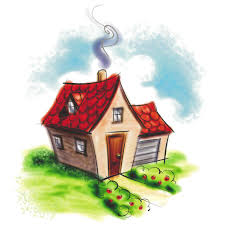 ই-সেবার প্রধান বৈশিষ্ট্য  হল - -এটি স্বল্প খরচে, স্বল্প সময়ে এবং হয়রানিমুক্ত সেবা নিশ্চিত করে ।-
উক্তিটি বিশ্লেষণ করে নিজের ভাষায় লিখ ।
7/30/2020
27
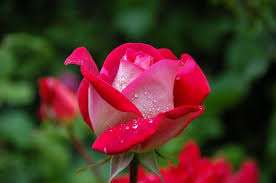 ধন্যবাদ